Seed Grant AwardeesCurricular Process Workshop
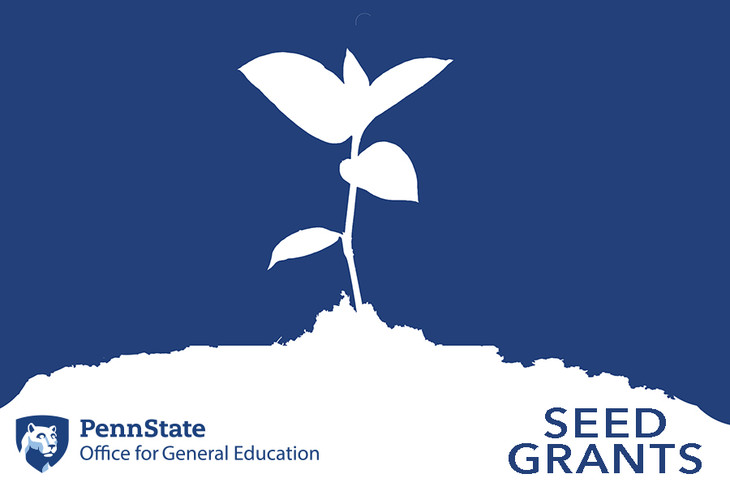 Presented by: Senate Committee on Curricular Affairs
July 18, 2017
Turning a Proposal into a Course    (with an emphasis on GenEd/ Integrative Studies)

Curricular Work Flow 
Curricular Review & Approval Process
Includes New Course/ Change to an Existing Course
Curricular Proposal Preparation
Congratulations, Seed Grant Awardees!
Curricular Work Flow
From Faculty Development to Senate Approval
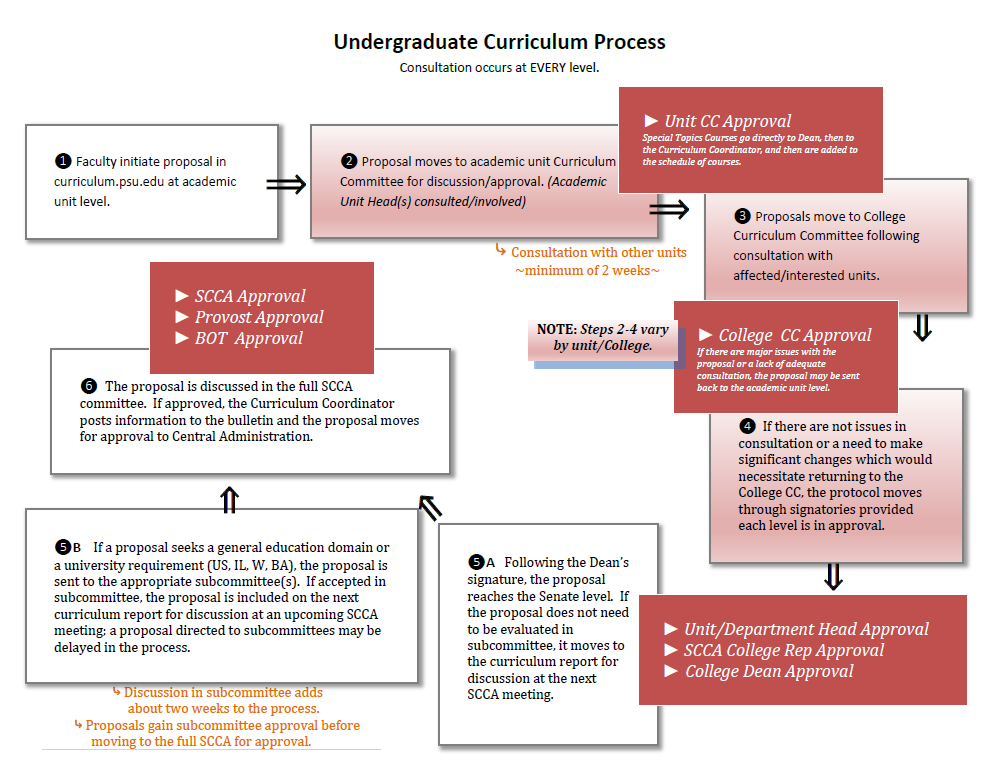 Curricular Review & Approval Process
Senate Approval
New Course/ Change to an Existing Course
What we do in SCCA
Review ALL (adds, drops, changes, recertifications) undergraduate course and program proposals
Subcommittees oversee approvals for General Education, Integrative Studies, Bachelor of Arts, United States and International Cultures, Writing, and Retention and Transfer.
Develop criteria for evaluating proposals
Study courses/ curricular offerings to recommend changes as appropriate to meet the needs of students
Senate Committee on Curricular Affairs (SCCA)
Your SCCA Representative is a Resource
SCCA has a representation for each College at University Park, University College, and each of the stand-alone campuses.  The SCCA representative:
Thoroughly reviews proposals during the signatory process.
Serves as a liaison between the College and the SCCA.
Assists in resolutions of issues when they arise.
SCCA Membership can be found on the Senate website: http://senate.psu.edu/senators/standing-committees/curricular-affairs/members/
Your  SCCA Representative
The Senate Office Receives the Proposal
IF the course is NOT seeking a special designation (Gen Ed, Integrative Studies,  BA, US/IL, or Writing), the course proposal is placed directly on the next Senate Curriculum Report to be reviewed at the next SCCA meeting.
IF the course IS seeking a special designation, the course proposal is sent to the appropriate subcommittee(s) for review to review the special designation.  
IF the special designation is approved, the course is placed directly on the next available Senate Curriculum Report.  The special designation(s) is/are no longer debatable.
IF the special designation is rejected or questioned, the course is returned to the proposer(s) for resubmission or clarification.
* The subcommittee is ONLY debates the designation.  The course is still reviewed in the full SCCA membership.
SCCA Review of Course Proposals
Curricular Deadlines for 2017-2018
http://senate.psu.edu/senators/important-dates/
Curricular Proposal Preparation
Proposal Submission (curriculum.psu.edu)
Consultation
Faculty Develop Curriculum

All curriculum starts with the faculty.
For curriculum to change or be developed, faculty must initiate the process.
All Curriculum is Faculty-Driven
The Curriculum System
Course proposals are created and vetted through the Course Review and Consultation System (CRCS) (www.curriculum.psu.edu)
CRCS will take you through the steps in entering a proposal and will identify all required fields (which will differ based on GenEd domain selection/ if Integrative Studies is chosen).
Course Review & Consultation System(curriculum.psu.edu)
A Complete Course Proposal Has:

Been submitted via www.curriculum.psu.edu
A clear description of the course content
An outline of course topics including time allotment
Evidence of adequate and complete consultation 
Been well justified
Adequately completed all required proposal fields, addressing all components/questions
An uploaded sample syllabus (if Gen Ed or Writing)
A Complete Course Proposal
Components of the Sample Syllabus
A sample syllabus must be uploaded at the time of course submission and must include:
Course abbreviation, course number, credit value
Prerequisites/ Co-requisites/ Concurrent Requirements/ Recommended Prep
Course Attributes/Designations (i.e. GA, Inter-domain, etc.)
General Education Learning Objectives
Course Description (and other critical content)
Course Learning Objectives
The current sample syllabus template can be found on the Office for General Education website: https://gened.psu.edu/sites/default/files/docs/Syllabus%20Information.pdf
The Sample Syllabus
Tips for Success by Navigation Section
Course Designation: be sure to click “Gened Recert” if existing course
Course Offering History: lists campuses where the course has been offered over the past 4 years; should help proposer develop at least a portion of a consultation list 
Course Information: must indicate “General Education” under “Learning Attributes”
Additional Course Information: indicate all preparation (if applicable) and cross-listings 
Course Outline: provide outline with time allotment; update the course description (if existing)
Justification: address all areas
GenEd Requirements: select 2-4 GenEd Learning Objectives (GELOs); partition answers by objective when addressing the components of the course are related to achieving GELOs.
Knowledge Domain Crit: select 3-5; address question (for each domain); address integrative studies questions if applicable
Required Signatories: enter Department Head (others should populate)
Consultation: enter consultants and “submit request for Consultation”
*Click “Send Proposal to Next Workflow Step” when ready
Entering a Proposal for Gen Ed
Consultation is Required

The purpose of consultation is to ensure all units affected by an addition to or  proposed change in curriculum have the opportunity to voice concerns and/or suggest improvements.
Consult with:
all campuses where course has been taught in the last 4-5 years (change/recertification)
all campuses departments/programs delivering similar content (new )
all departments/programs/campuses affected by a change (i.e. content, a prereq, a program requiring that course)
disciplinary communities who may share content (i.e. sustainability affects many) or may have duplication
librarians (resources)
Consultation
Inter-Domain
Need to justify the presence of content appropriate for a 50/50 split of 2 domains
Consultation needed with appropriate faculty in both domain disciplines 
Course reviewed in GenEd and Integrative Studies Subcommittees.                           *Can extend time to approval.
Suffix of “N” can be used at time of proposal submission to easily identify an inter-domain course.
Linked 
Need to submit EACH course  to approve the single domain on a course 
Proposals would also include the linkage between the two courses
Consultation needed for each course in domain discipline and consultation to support the linkage(s)
Courses each reviewed in GenEd and Integrative Studies Subcommittees.                            *Can extend time to approval.
Suffix of “Z” can be used to easily identify a linked course.
*May want to propose a non-Z version for flexibility in offering
Integrative Studies Courses
Inter-domain Courses 

Every proposal is different in content, structure, and vision.  You will need to address the following:
f)  Explain how the intellectual frameworks and methodologies of the two Knowledge Domains will be explicitly addressed in the course and practiced by the students.
Explanations  of how students will address/integrate  material and detailing the concepts/ topics addressed by each domain; descriptions of translating information to practice
g)  Demonstrate that each of the two domains will receive approximately equal attention, providing evidence from course topics, assignments, or other course components, and that students will integrate material from both domains.
Explanations  of how students will integrate  material and detailing the concepts/ topics addressed by each domain 
h)  Include evidence of unit-level (department, program) and College-level administrative approval of the course, and evidence of substantive consultation among faculty with expertise in the appropriate Knowledge Domains and discipline(s).
Widespread consultation on record
i)  Where Inter-Domain courses are cross-listed, consultation with both of those academic units and their Colleges is required. For other Inter-Domain courses, given that all the Knowledge Domains are offered by more than one unit and College, this dual-Domain consultation and support should occur with the most closely related units and Colleges (more than one such unit and College may be relevant).
Widespread consultation on record
j)  Briefly explain the staffing plan. Given that each Inter-Domain course is approved for two Knowledge Domains, it will be taught by an instructor (or instructional team) with appropriate expertise in both domains.
For durability, addressing knowledge base, skills, and/or abilities and qualifications of an instructor would be preferable to naming an individual (s).  This plan may include notations of communication among the affected units and collaborations with campus personnel likely to offer the course.
k)  Describe the assessments that will be used to determine students’ ability to apply integrative thinking.
	Without only naming assignments, discuss HOW assessment method(s) show application of integrative thinking (i.e. portions of a final project that require “x”)
Integrative Studies Prompts
Linked Courses 

Every proposal is different in content, structure, and vision.  You will need to address the following:
f)  Explain how the intellectual frameworks and methodologies of each course’s Knowledge Domain will be explicitly addressed in the course and practiced by the students.
Explanations  of how students will address/integrate  material and detailing the concepts/ topics addressed by each domain; descriptions of translating information to practice
g)  Explain how the courses in the Linkage will be linked with each other. It is anticipated that courses will usually be linked by subject matter, but they should additionally be linked by some purposeful component that provides opportunities for students to experience and practice integrative thinking across Knowledge Domains. The Linkage component between courses needs to be intentional and explicit to students. However, each course in a Linkage must be self-contained such that students can successfully complete just one course in the Linkage if they so choose.
	Show specific linkages  that can be drawn between material in both courses

h)  Include evidence of unit-level (department, program) and College-level administrative approval of the courses and Linkages, and evidence of substantive consultation among faculty with expertise in the appropriate Knowledge Domain(s) and discipline(s).
	Widespread consultation on record
i)  Briefly explain the staffing plan. Given that each Linked Course is approved for a single Knowledge Domain, it will be taught by an instructor (or instructional team) with appropriate expertise in that domain, who will also be expected to implement the Linkage’s shared component as defined in the proposal.
	For durability, addressing knowledge base, skills, and/or abilities and qualifications of instructors would be preferable to naming an individual(s).  This plan will include notations of communication strategies among the affected units and collaborations with the other instructor and campus personnel likely to offer the course.
j)  Describe the assessments that will be used to determine students’ ability to apply integrative thinking.
	Without only naming assignments, discuss HOW assessment method(s) show application of integrative thinking (i.e. portions of a final project that require “x”) and reinforcing information between the courses
Integrative Studies Prompts
Thank you for attending the session today, and a hearty Congratulations on your Seed Grant!
Michele L Duffey, SCCA Chairperson (2017-2018)
mlp127@psu.edu